Teacher Information. . . This booklet does not cover the core standards that will be tested in 2011-2012.
Grade 3 MATH:
Oregon Department of Education Standards for Practice or Progress Monitoring.
Number & Operations 
(Models of Multiplication and Division and number properties)
This booklet will focus on ONLY the items in Bold Black [3.2.3]
Book #6
This booklet will focus on ONLY the items in 
Bold Black [3.2.3] below table.
Teachers:  To assure that the above standards are understood, always remind, ask and show your students:

3.2.3

Multiplication is repeated addition, division is repeated subtraction.

Practice representing multiplication with manipulatives in arrays, hundred charts, & groups and number lines.

Always ask:  What strategies can you use to solve a multiplication or division problem?

Extend and know number patterns ( skip counting).
The test samples and strand data for this booklet can be found on the Oregon State Departments of Education web site.  The use of this booklet was designed for the Hillsboro School District based on HSD Power Standards along with the ODE strand categories.  This booklet is paid for and furnished to teachers for instruction by the HSD.

The concept of this booklet was created by Rick & Susan Richmond
© Rick & Susan Richmond 2010  Revision: Original 03-2010

No part of this publication may be reproduced or transmitted in any form or by any means, electronic or mechanical, without written permission from Rick & Susan Richmond and the Oregon State Department of Education and the Hillsboro School District.
These problems are presented in an OAKS testing format.  
A passing grade is 80%
Page 11
What is the best strategy for solving the perimeter? 
 
Each small box represents 1”.


                       




3 x 3


3 + 4 +3 +4


4 x 3


3 + 3 + 3 + 3
What is the perimeter of this rectangle?











4

12

2

10
4
2
2
4
Do your work here:
Do your work here:
Rick & Susan Richmond based on ODE Standard 3.2.3
Rick & Susan Richmond based on ODE Standard 3.2.3
Page 10
Page 1
Look at the number line.  What is the best expression for the number line?








2 x 6

2 x 2

2 x 5

2 x 4
What number sentence could you write to go with this array?








2 + 2 + 2 + 2 + 2 + 2


2 x 2


7 ÷ 7


7 x 2
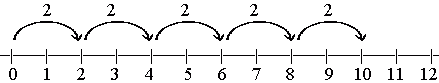 Do your work here:
Do your work here:
Rick & Susan Richmond based on ODE Standard 3.2.3
Rick & Susan Richmond based on ODE Standard 3.2.3
Page 9
Page 2
Rachel played in 8 soccer games. She scored 4 goals in each game. 

Which number phrase shows the total she scored?



4 + 4 + 4 + 4

8 x 4

8 + 8 + 8 + 8 + 8 + 8 + 8 + 8

8 + 4
Jared is reading a book in 7 days. If he keeps the
same pattern, how many pages are in the book?








90

110

130

150
Do your work here:
Do your work here:
Items of Difficulty from ODE (Standard 3.2.3)
Items of Difficulty from ODE (Standard 3.2.3)
Page 3
Page 8
Look at the table showing people below.

	What is the best strategy for solving the total number of people?













4 x 4

8 x 3 + 3

8 x 4 – 3

8 x 4
The perimeter of a rectangle is 150. Which choice shows the possible numbers used for the sides?



25 + 50 + 25 + 50

60 + 60 + 30

20 + 55 + 25 + 50

40 + 50 + 40 + 50
Group 1	  					
Group 2   

Group 3  

Group 4 
Do your work here:
Do your work here:
Rick & Susan Richmond based on ODE Standard 3.2.3
Sample Practice Test from ODE (Standard 3.2.3)
Page 7
Page 4
Round the number 48  to the nearest ten.




49


47


50


52
Which number on the number line is missing?






22


21


17


16
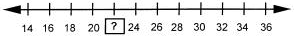 Do your work here:
Do your work here:
Rick & Susan Richmond based on ODE Standard 3.2.3
Sample Practice Test from ODE (Standard 3.2.3)
Page 5
Page 6